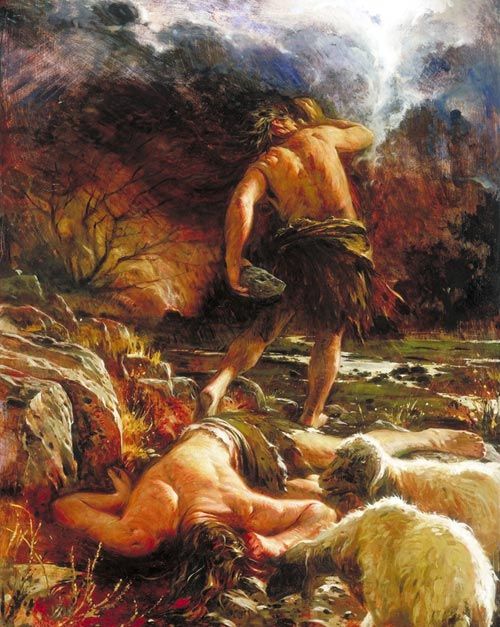 كتير بسأل يا رب ليه 
انا مش بسمع اليك  
 بيقولوا انت بتتكلم 
متكلمنى مش انا ليك
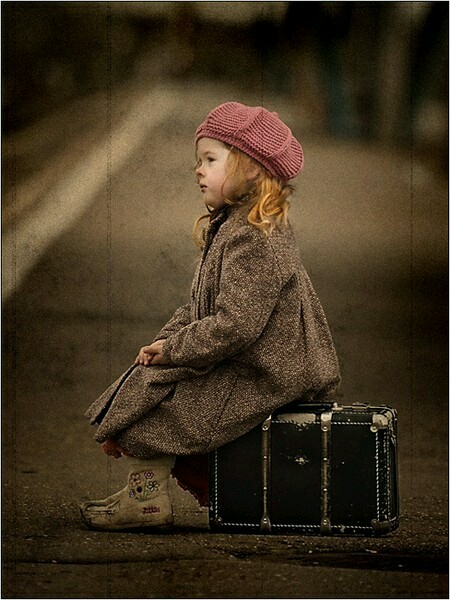 و انا مستنى من اى حد يقولى كلمة من عندك
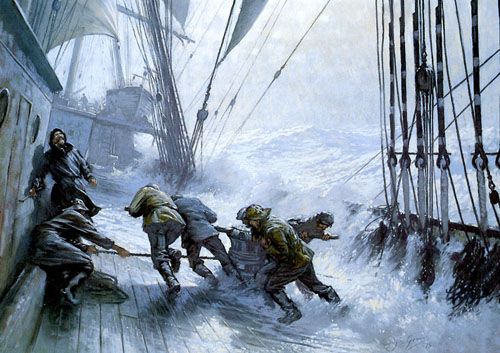 عذبنى الموج سنين يحدفنى شمال و يمين
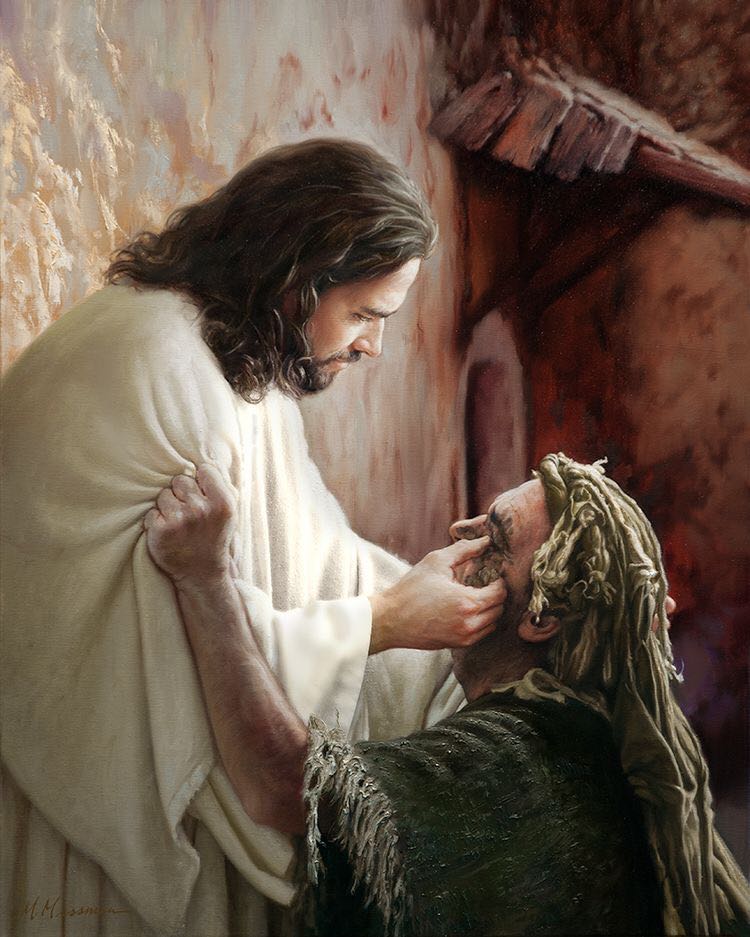 اتكلم جوايا يا رب  
كفايا ظلام 
عميانى الخطية 
رجع نور عنايا
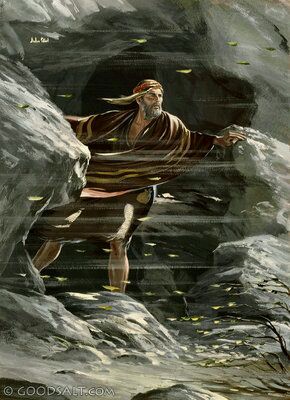 اتكلم جوايا يا رب  
هعيش ف سلام  
 انا عبدك  كلى  ليك   
  كلامك الطريق للحياة
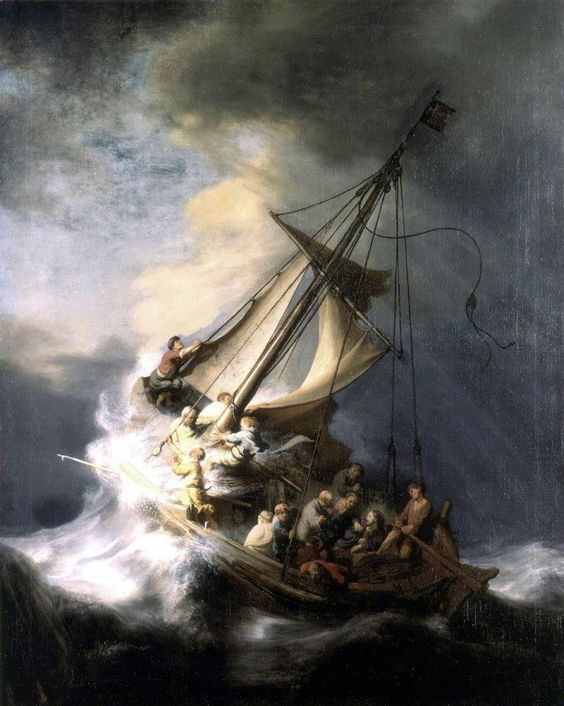 مشاكل او ازمات اصوات بتاكل بالساعات 
م ف يوم للدنيا روحت الا و تهت فى دومات
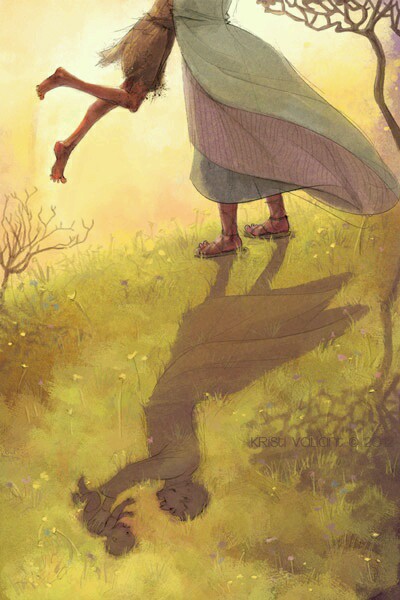 بنسى  ادور عليك
 و انت شيلنى  جوة عينيك و بقول مش حاسس بيه اسمعنى و رد عليا
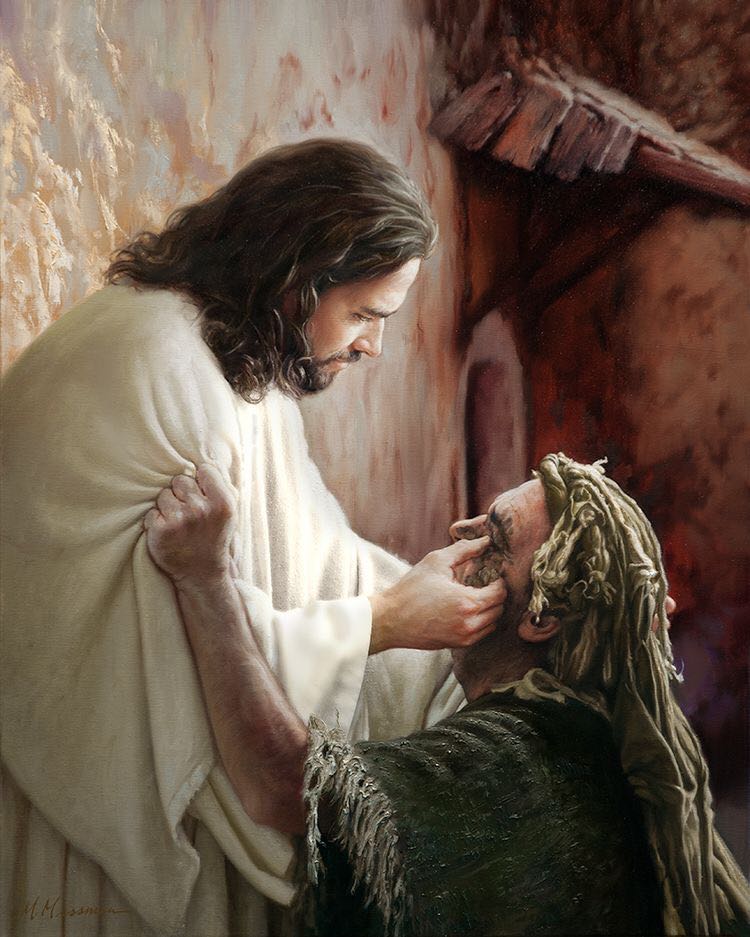 اتكلم جوايا يا رب  
كفايا ظلام 
عميانى الخطية 
رجع نور عنايا
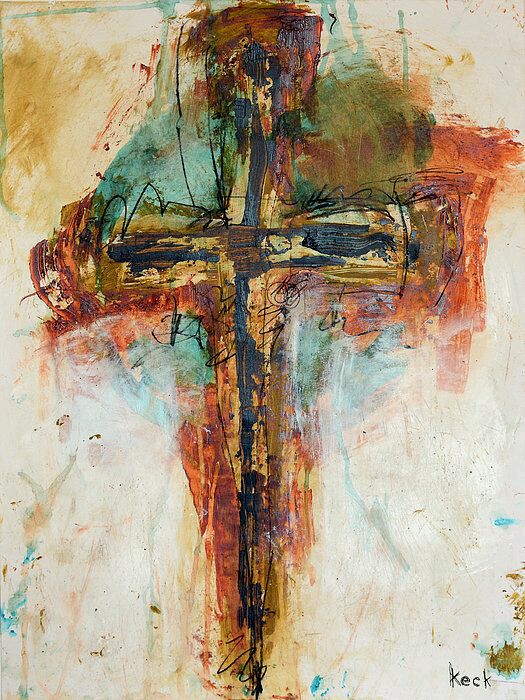 اتكلم جوايا يا رب  
هعيش ف سلام  
 انا عبدك  كلى  ليك   
  كلامك الطريق للحياة